Equinet Seminar Work-Life Balance Directive
BRUSSELS, 13/6/2023.
Transposition of the Directive: status quo and ways forward 
Assessment of the transposition of the Directive in EU countries:
Croatia
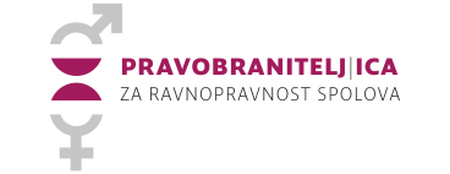 The legislative channels of transposition
Act on Maternity and Parental Benefits
Paternity leave
Parental leave
Labour Act
Carers’ leave
Flexible working arrangement
Equinet Seminar on the Work-life Balance Directive's transposition-Brussels, 13/6/2023.
Paternity leave (I)
introduced on 1st of August 2022
the legal definition: the leave of an employed or self-employed father or a person equivalent to him who takes care of a child on the occasion of the birth in order to provide care and raise the child
duration (continuous/uninterrupted ):
10 working days for one child 
15 working days in case of birth of twins, triplets or simultaneous birth of more children
can be used until the child reaches six months of age
Equinet Seminar on the Work-life Balance Directive's transposition-Brussels, 13/6/2023.
Paternity leave (II)
salary compensation: amounts to 100% of the average salary paid to the insured person in the last six months before the month when the child was born (covered from the state budget)
non transferable
no prerequisites in terms of:
the employment duration
the employment status of the mother
marital and family status
Equinet Seminar on the Work-life Balance Directive's transposition-Brussels, 13/6/2023.
Paternity leave (III)
Protection:
the employer will be fined by the amount of 1.320 to 6.630 euros if it prevents an employed father from using paternity leave (art.71 of the Act on Maternity and Parental Benefits)
the employer cannot cancel the employment contract of the beneficiary while using paternity leave and the during next 15 days (art.34. of the Labour Act)
after the expiration of paternity leave, a worker has the right to return to the jobs he worked on before using the right (art.34. of the Labour Act)
discrimination in the field of employment and occupation in the public or private sector, including public bodies, is forbidden in relation to: ....6. balance between a professional and private life (art.13. of the Gender Equality Act)
if the employee makes it likely that he was placed in a disadvantageous position due to use of the parental leave, the burden of proof shifts to the employer (art.135. of the Labour Act)
Equinet Seminar on the Work-life Balance Directive's transposition-Brussels, 13/6/2023.
Parental leave (IV)
the legal definition of parental leave: the leave of an employed or self-employed parent or a person equivalent to parent who takes care of a child, based on the birth or adoption of a child, in order to provide care and raise the child
can be used from the date the child is six months old
duration of parental leave:
8 months for the first and second born child
30 months for twins, third and every subsequent child
used by both parents each for a duration of 4 or 15 months, with each parent retaining two months of parental leave that cannot be transferred to the other parent
non-transferable 2 months
Equinet Seminar on the Work-life Balance Directive's transposition-Brussels, 13/6/2023.
Parental leave (V)
the right of every employed and self-employed mother
the right of every employed and self-employed father, provided that the child's mother is employed or self-employed at the time of the child's birth
can be used individually, simultaneously or alternately, in accordance with a personal agreement
can be used until the child is eight years old
a parent can use the entire parental leave a once or in its parts (maximum of twice a year, each time lasting at least 30 days)
can be used as the right to work in half-time for double the duration of unused parental leave
Equinet Seminar on the Work-life Balance Directive's transposition-Brussels, 13/6/2023.
Parental leave (VI)
salary compensation for the first six months if one parent uses this right or the first eight months if both parents use this right amounts to 100% of the average salary in the last six months, which cannot exceed 225.5% of the „budget base” per month (approx. 992 eur)
after the expiration of six months, 125% of the budget base per month (approx. 551 eur) is available to an employed or self-employed parent during the period of exercising the right to parental leave for twins, the third and each subsequent child 
the average net salary in HR is 1.130 eur.
Equinet Seminar on the Work-life Balance Directive's transposition-Brussels, 13/6/2023.
Parental leave (VII)
Protection:
the employer of the beneficiary of rights will be fined in the amount of 1.320 to 6.630 euros if it prevents an employed parent from using parental leave (art.71 of the Act on Maternity and Parental Benefits)
the employer cannot cancel the employment contract of the beneficiary while using parental leave and the during next 15 days (art.34. of the Labour Act)
after the expiration of parental leave, a worker has the right to return to the jobs  worked on before using the leave (art.34. of the Labour Act)
discrimination in the field of employment and occupation in the public or private sector, including public bodies, is forbidden in relation to: ....6. balance between a professional and private life (art.13. of the Gender Equality Act)
if the employee makes it likely that he was placed in a disadvantageous position due to use of the parental leave, the burden of proof shifts to the employer (art.135. of the Labour Act)
Equinet Seminar on the Work-life Balance Directive's transposition-Brussels, 13/6/2023.
Carers' leave
a worker has the right to unpaid leave for a total of 5 working days per year to provide personal care (art 87. of the Labour Act)
personal care is defined as the care that the worker provides to a member of the close family or to a person living in the same household who needs it for a serious health reason
the employer may ask the employee for proof of the existence of a serious health reason for the person to whom the employee provides personal care
during the period of exercise of the right to provide personal care, the employer may not deregister the employee from compulsory insurance 
a fine of 4.110 to 7.960 eur will be imposed on the employer of a legal entity if he does not allow the employee to use unpaid leave to provide personal care
Equinet Seminar on the Work-life Balance Directive's transposition-Brussels, 13/6/2023.
Flexible Working Arrangements (I)
in order to harmonize work and family obligations and personal needs an employee who works on the employer's premises can request the employer to amend the employment contract to work at a separate workplace for a certain period of time, in the case of:
health protection due to diagnosed illness or established disability
pregnancy or parental obligations towards children up to the age of eight
provision of personal care that, due to serious health reasons, is needed by a member of the close family or is needed by a person living in the same household as the worker
	(art 17.c of the Labour Act)
Equinet Seminar on the Work-life Balance Directive's transposition-Brussels, 13/6/2023.
Flexible Working Arrangements (II)
a worker with a child up to eight years of age and a worker who provides personal care from Article 17.c of the Labour Act, and who has spent six months in an employment relationship with the employer, regardless of whether the employment contract was concluded for a fixed period or permanent, due to personal needs, can request from the employer, for a certain period of time, an amendment to the employment contract, which changes the contracted full-time working hours of the worker to part-time, that is, requests a change or adjustment of the working time schedule (art 68. of the Labour Act)
Equinet Seminar on the Work-life Balance Directive's transposition-Brussels, 13/6/2023.
Additional information
Transposition legislation:
Act on Maternity and Parental Benefits
https://narodne-novine.nn.hr/clanci/sluzbeni/2022_07_85_1289.html(Croatian)
Labour Act 
https://narodne-novine.nn.hr/clanci/sluzbeni/2022_12_151_2343.html (Croatian) 
More information on maternity and parental benefits 
https://gov.hr/en/maternity-and-parental-benefits/704 (English)
Equinet Seminar on the Work-life Balance Directive's transposition-Brussels, 13/6/2023.
Many thanks for your attention!
Many thanks for your attention!

Kristijan Kevešević, Deputy Ombudsperson for Gender Equality
ravnopravnost@prs.hr
www.prs.hr
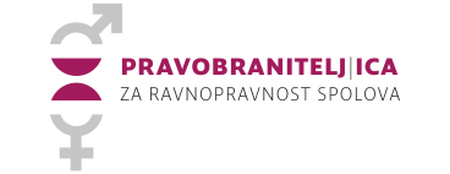 Equinet Seminar on the Work-life Balance Directive's transposition-Brussels, 13/6/2023.